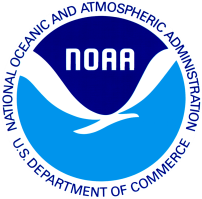 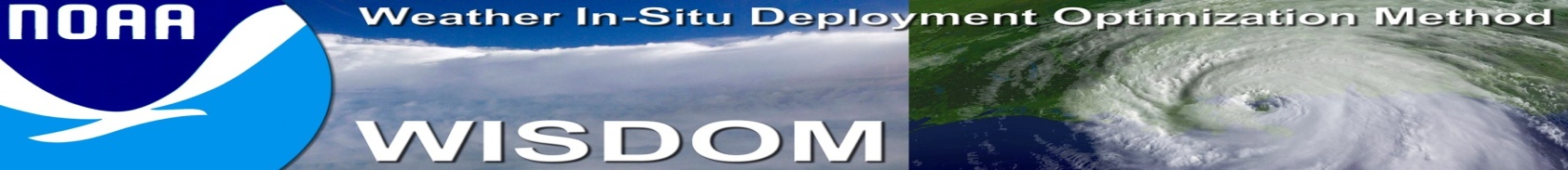 WISDOM (Weather In-Situ Deployment Optimization Method)
 http://wisdom.noaa.gov
WISDOM System 2009 Proof of Concept Test ResultsAlexander E. MacDonald, Justyna Nicinska, Yuanfu Xie, Russell B. ChadwickNOAA Office of Oceanic and Atmospheric Research (OAR)64th Interdepartmental Hurricane Conference Savannah, GA March 2, 2010
1
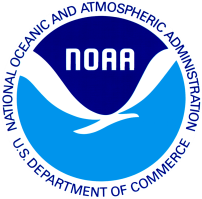 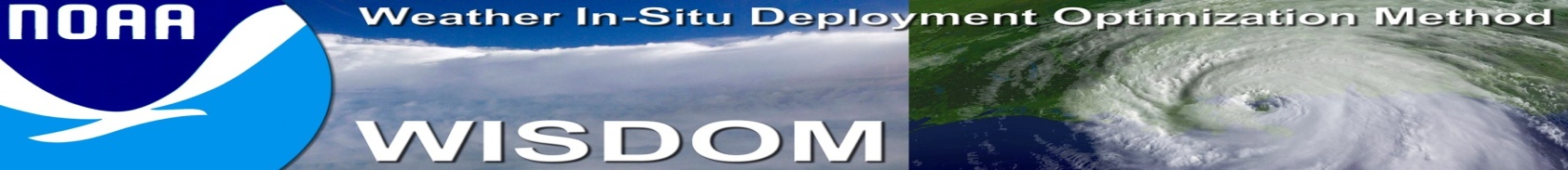 WISDOM (Weather In-Situ Deployment Optimization Method)
 http://wisdom.noaa.gov
2009 Objectives
The WISDOM program aims to improve the hurricane track prediction in the 3 to 6 day period before landfall by providing wind and atmospheric data over poorly observed areas of the Atlantic basin.
Proof of Concept Testing:
NOAA, with  funding support from the DHS S&T, conducted a successful initial feasibility test during the 2008 hurricane season with balloons reporting wind data in near real-time. 

In 2009 with support from DHS S&T, NOAA and the Air Force,  the program aims to quantify the forecast improvement provided by ingesting WISDOM data into numerical weather prediction models, including ESRL’s FIM model.
2
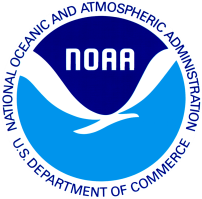 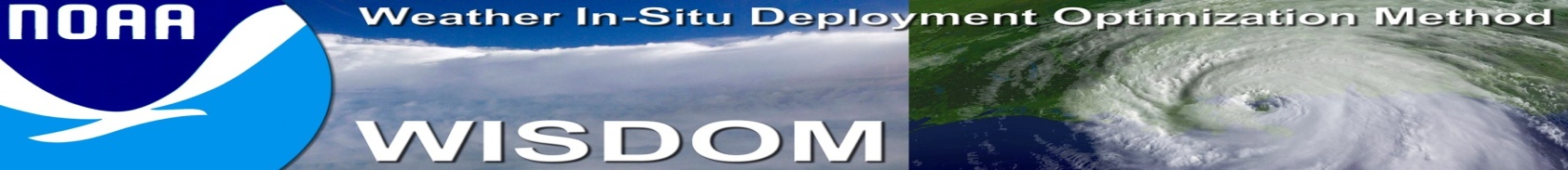 WISDOM (Weather In-Situ Deployment Optimization Method)
 http://wisdom.noaa.gov
WISDOM 2009 Participants and Partners
NOAA: OAR/ESRL/ARL; NWS
DHS S&T
Air Force Weather Agency
DoD/JCS
Northern Gulf Institute/MSU
University of Miami
Texas A&M Corpus Christi
Caribbean Institute of Meteorology and Hydrology
Bermuda Weather Service
Simeon Fongang Ecole Superieure Polytechnique Unviversite, Senegal 
Near Space Corporation
Engenium Technologies
Raytheon
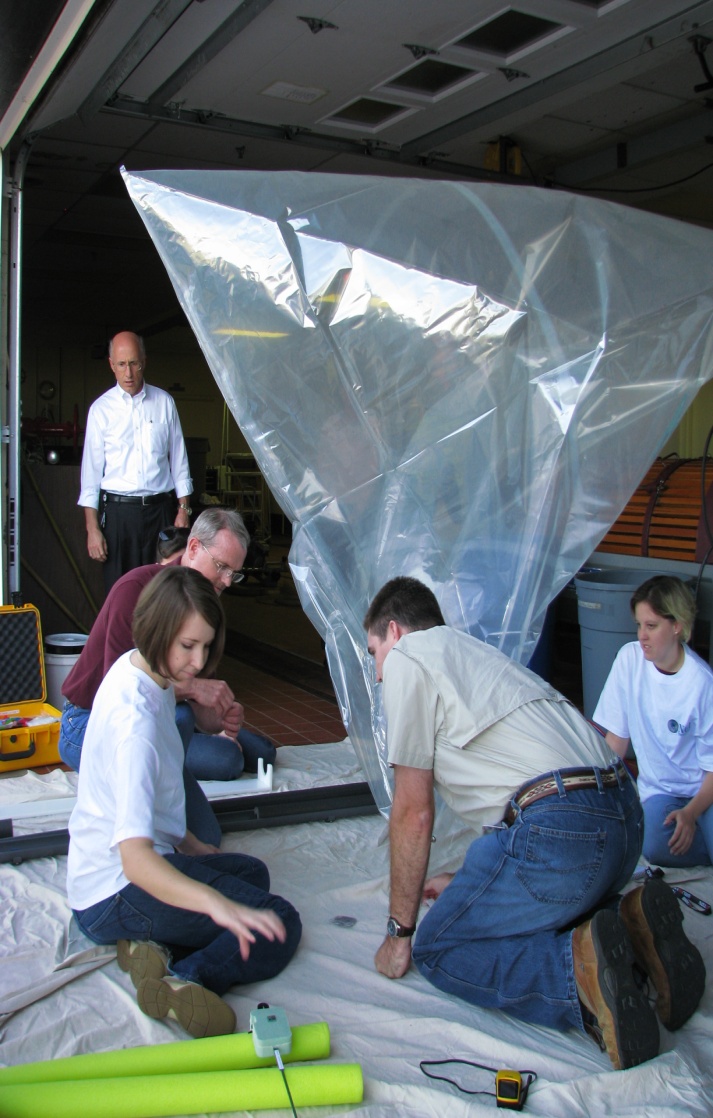 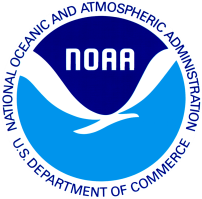 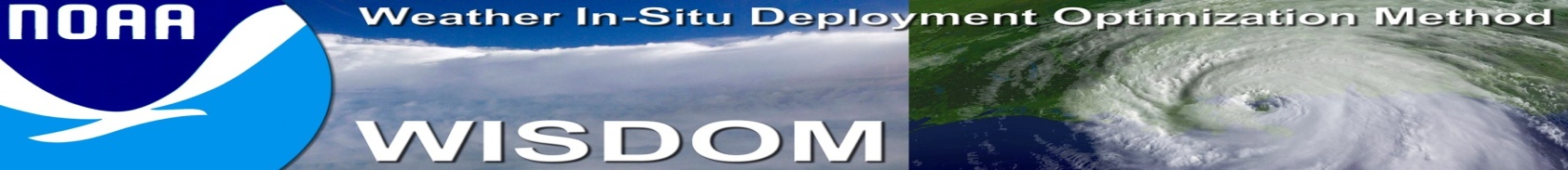 WISDOM (Weather In-Situ Deployment Optimization Method)
 http://wisdom.noaa.gov
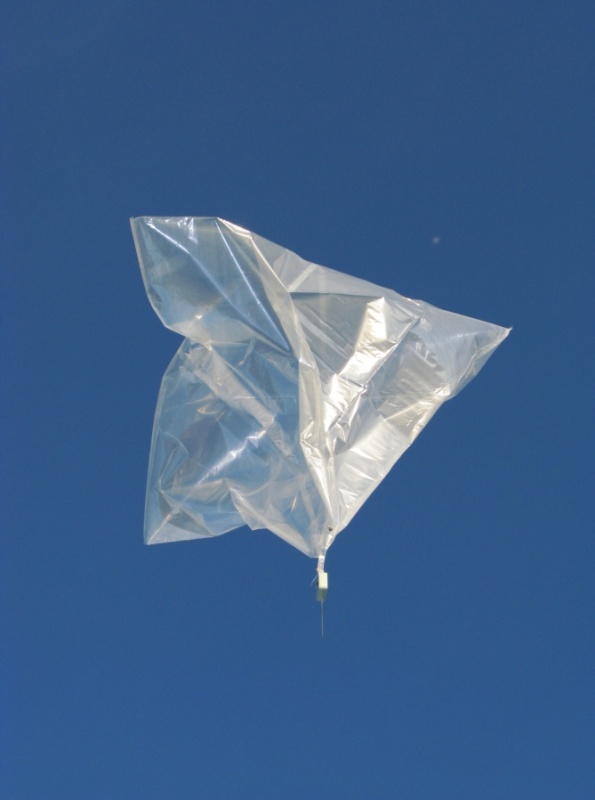 The WISDOM system uses small super-pressure balloons carrying  100 gram payloads with GPS 
positioning and satellite communications capability (UHFFLEETSATCOM).

Data are transmitted in real time via satellite ground station to  the MADIS servers at NOAA/ESRL.

The 2009 WBS collected wind and pressure data; and included flight termination capability. 

6 Data Centers were contacted regarding ingest of WISDOM data.

 ECMWF, UK Met Office and NHC requested data in real-time (BUFR and NetCDF formats)
Data Transmission
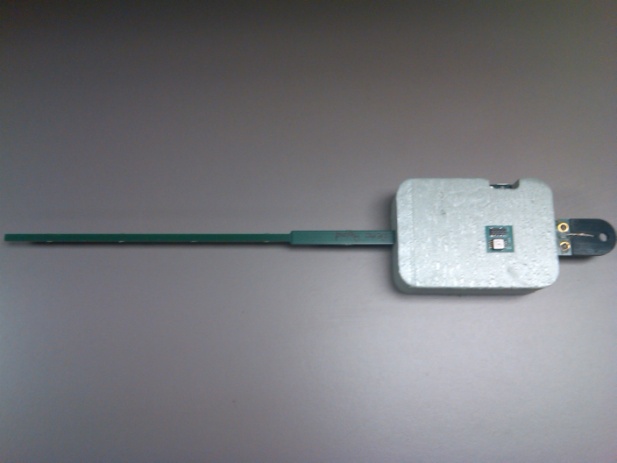 4
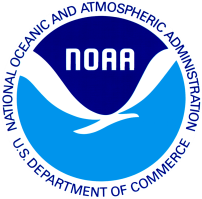 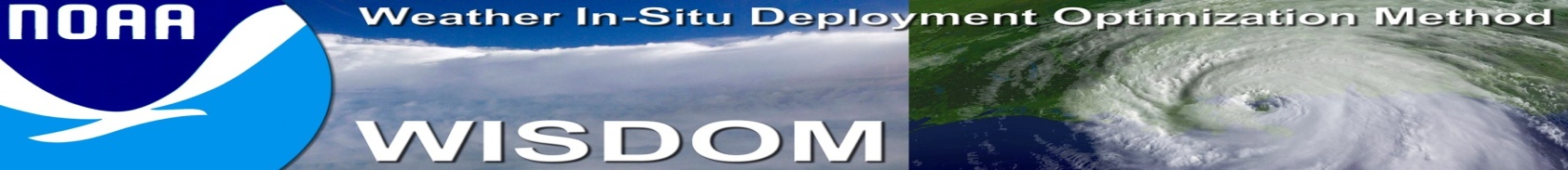 WISDOM (Weather In-Situ Deployment Optimization Method)
 http://wisdom.noaa.gov
WISDOM Balloon System
Balloon- constant density (Mylar Tetroon) floats 12,000 and 26,000 ft
100 gram payload (GPS, pressure sensor, termination device)
Pressure sensor- will be upgraded next season temp and rel. humidity in testing mode
Median flight 5-7 days, terminated past certain boundary
About 90 Balloons Launched in 2009
Largest launch- Hurricane Ida
Launch Teams: NOAA and NGI, students from MSU, Texas A&M, UM, CIMH
5
August 2009 Launch Training at NGI in Waveland , MS
[Speaker Notes: Tetroon is photodegradable, future generations- will work on developing biodegradable materials
Filed for a categorical exclusion under NEPA
FAA Part One Exempt- always filed  NOTAM (Notice to airman) work with local aviation authorities to coordinate flights and report timing.

Pressure sensor- will bring in an improved sensor with greater accuracy – does not need to adjust calibration.]
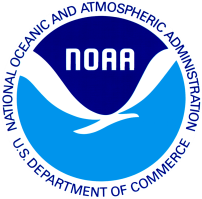 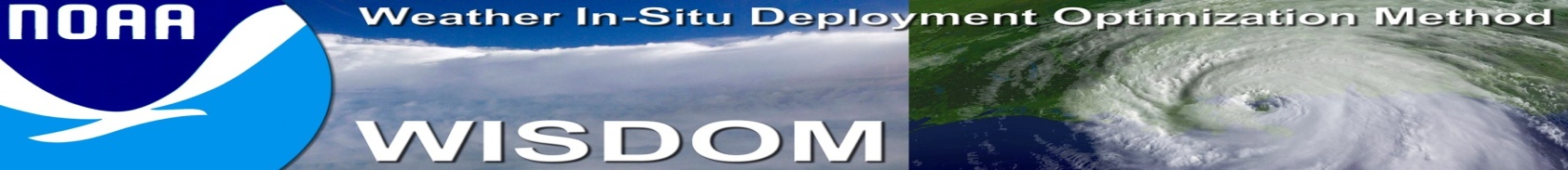 WISDOM (Weather In-Situ Deployment Optimization Method)
 http://wisdom.noaa.gov
WISDOM 2009 Launch Sites10 sites in the Coastal US, Caribbean and Africa
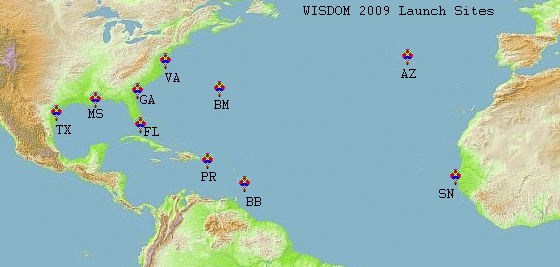 6
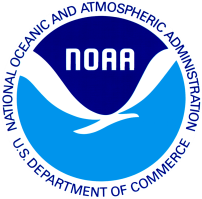 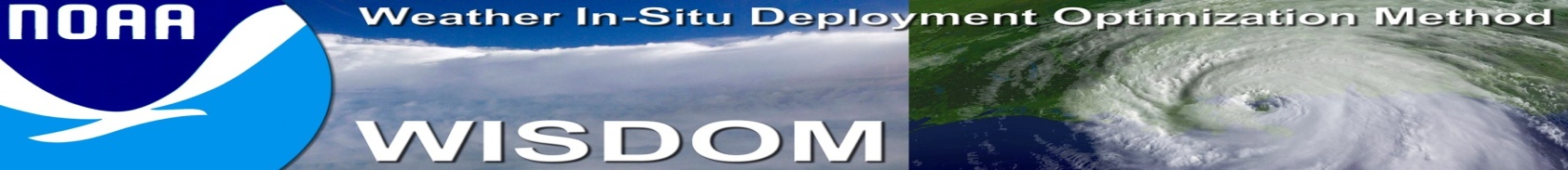 WISDOM (Weather In-Situ Deployment Optimization Method)
 http://wisdom.noaa.gov
Dakar, Senegal
Bermuda
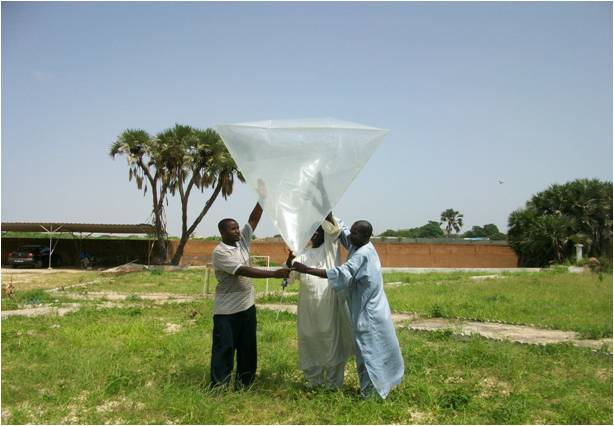 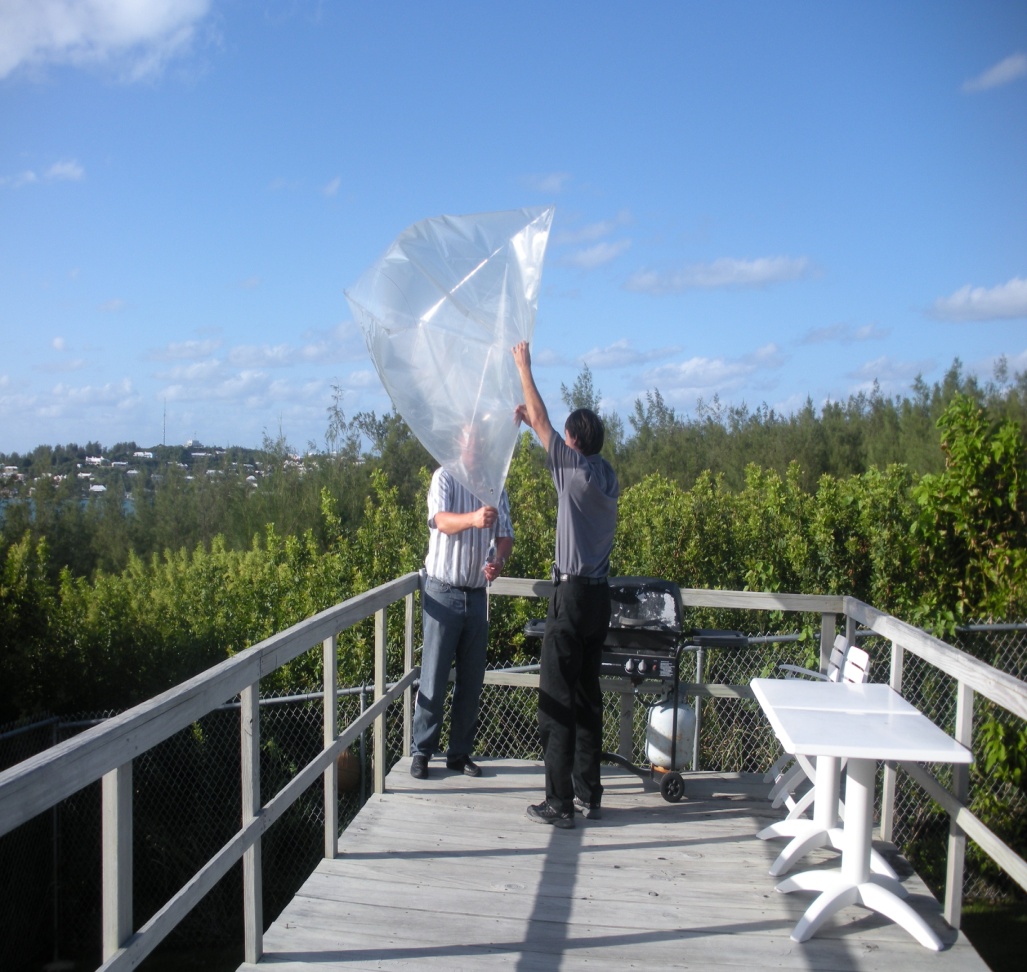 7
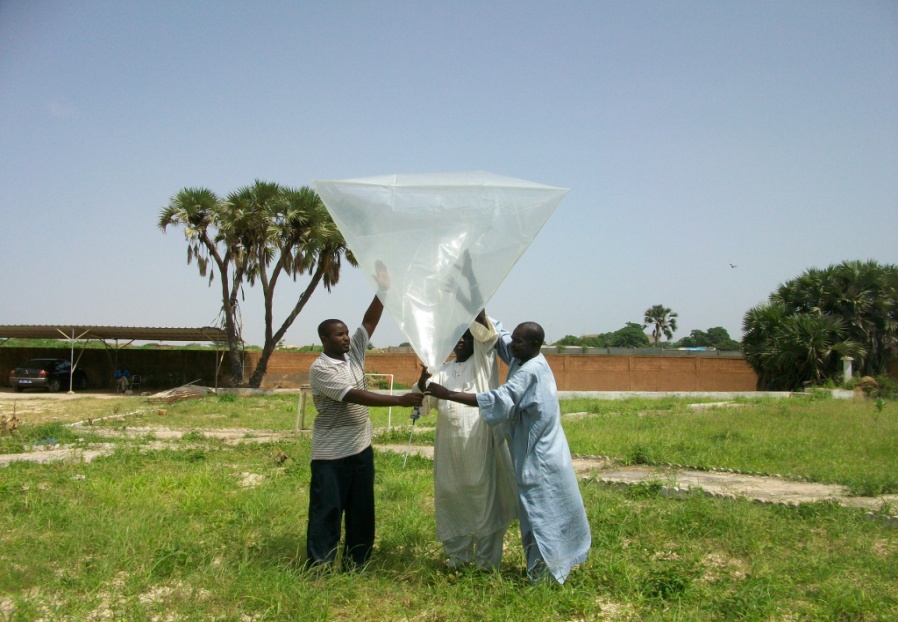 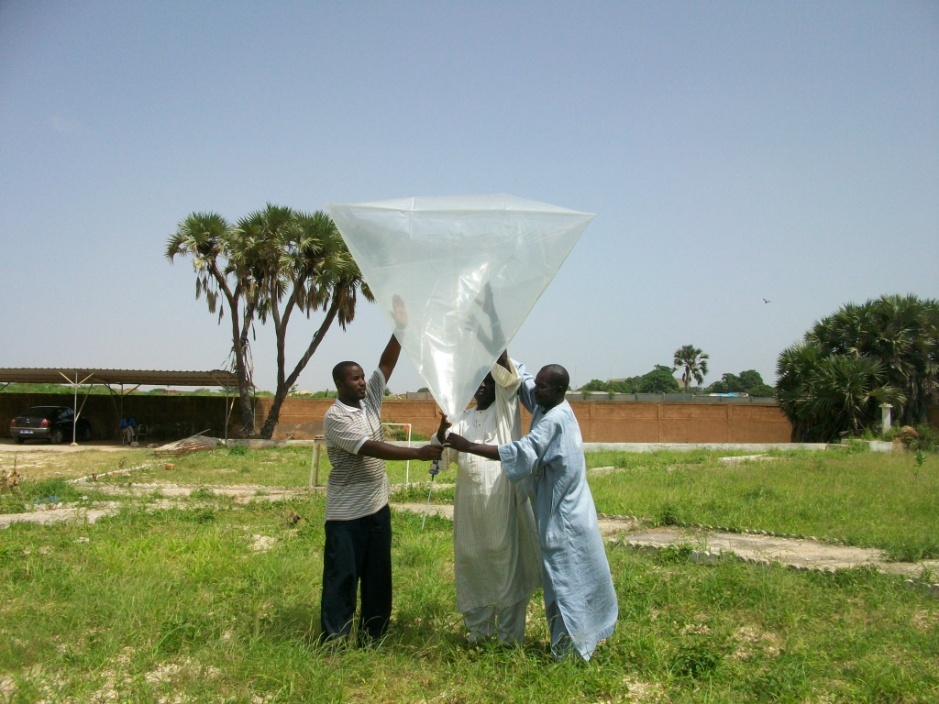 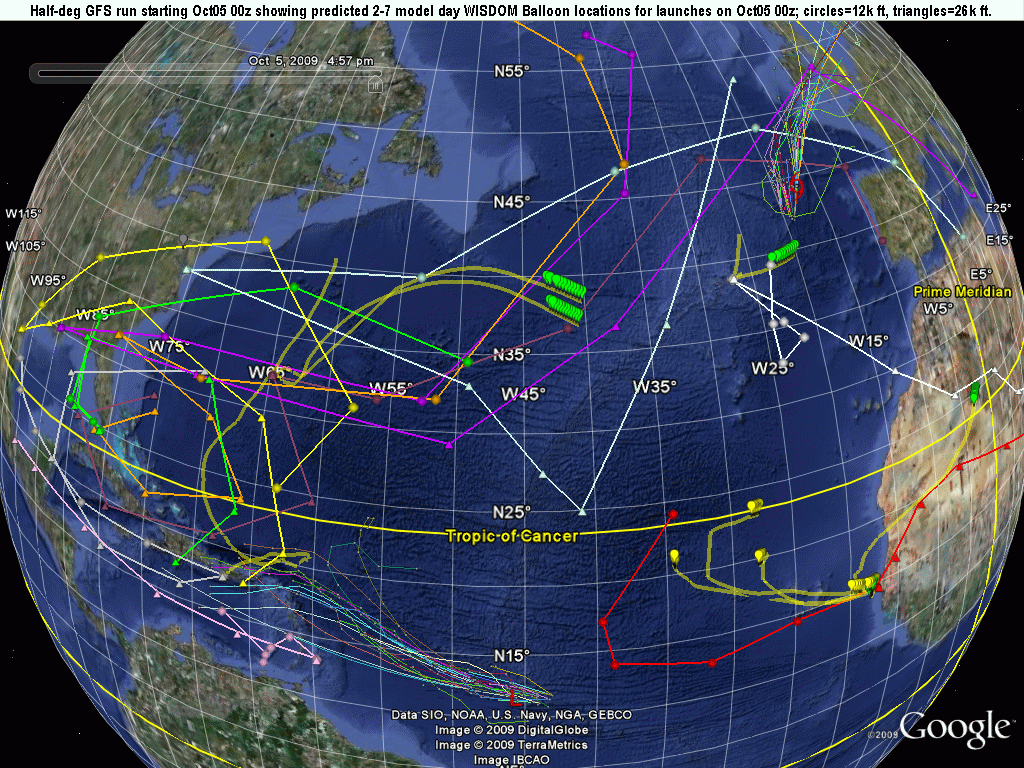 8
[Speaker Notes: Predicted 7 day trajectories prepared by Randy Collander posted on WISDOM website.  Available at 0z and 12 Z, for GFS 0.5, 1 degree and FIM 0.5 degree.  Forecast tracked daily with weather update and launch recommendations coming out by 1700 UTC and launch announcement posted by 1800 UTC.]
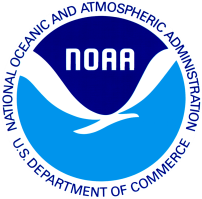 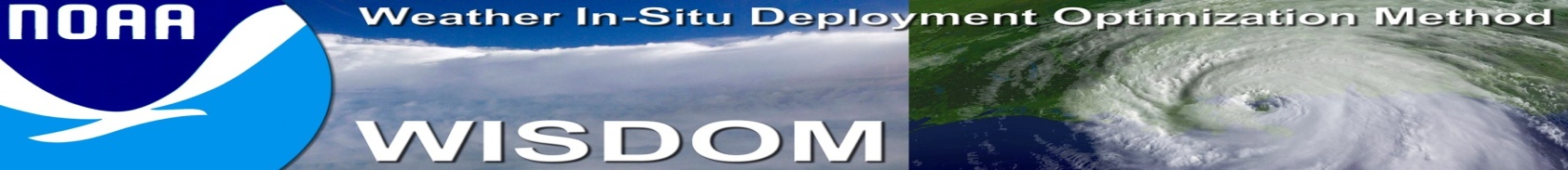 WISDOM (Weather In-Situ Deployment Optimization Method)
 http://wisdom.noaa.gov
NGI Balloon Tracker 2009 Hurricane Season Launch
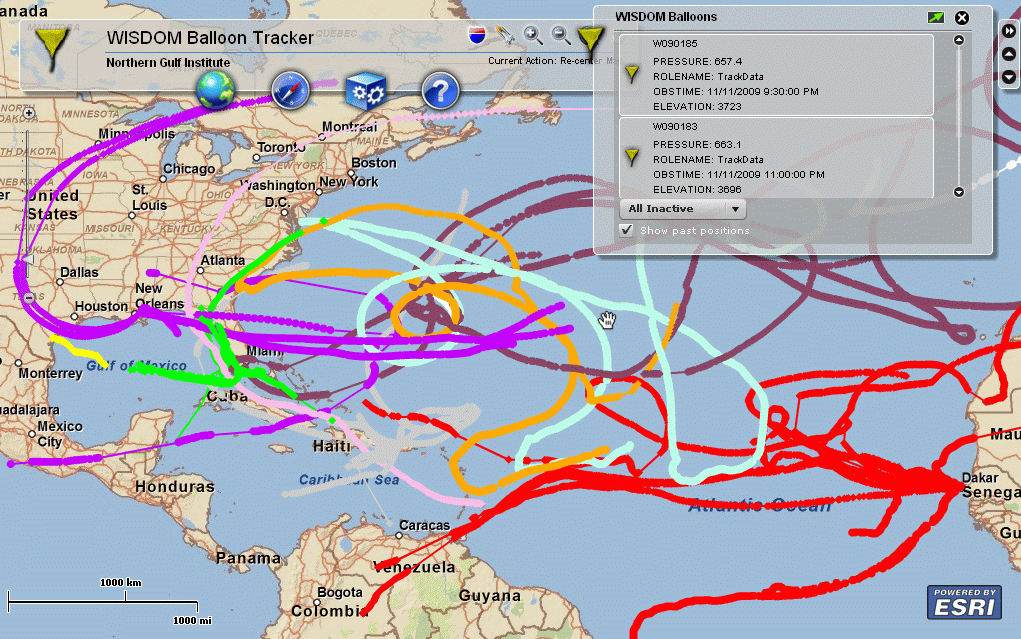 9
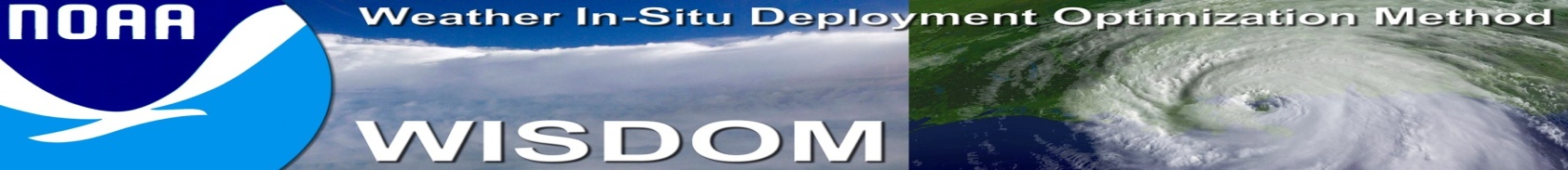 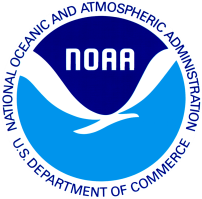 WISDOM (Weather In-Situ Deployment Optimization Method)
 http://wisdom.noaa.gov
WISDOM 2009 IDA Launch
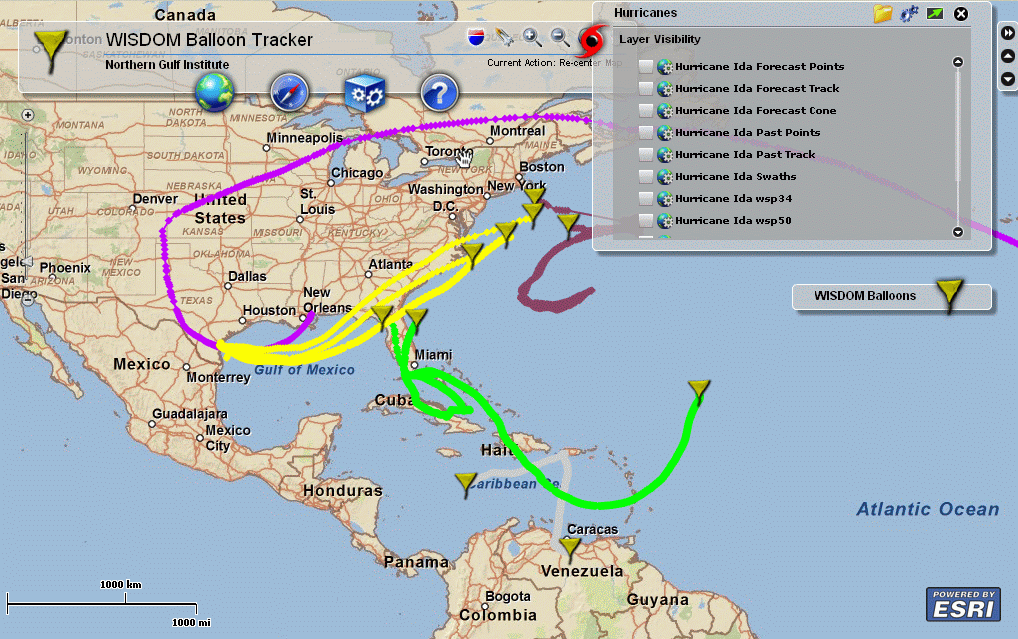 10
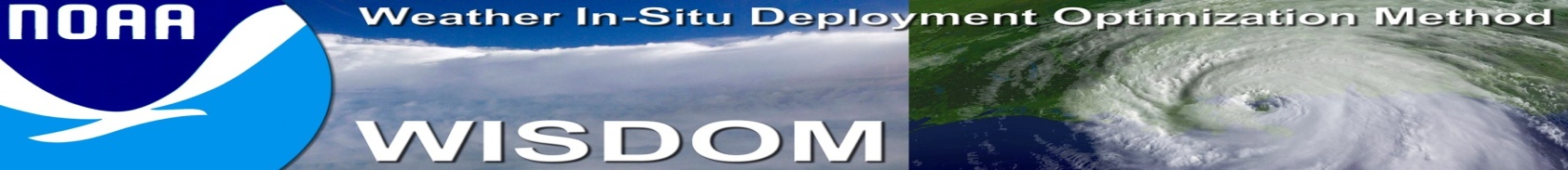 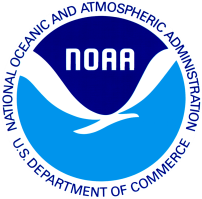 WISDOM (Weather In-Situ Deployment Optimization Method)
Nov 10 Tropical Storm Ida location and numerous predicted locations; also WISDOM Balloon trajectories for earlier Corpus Christi, TX launches.
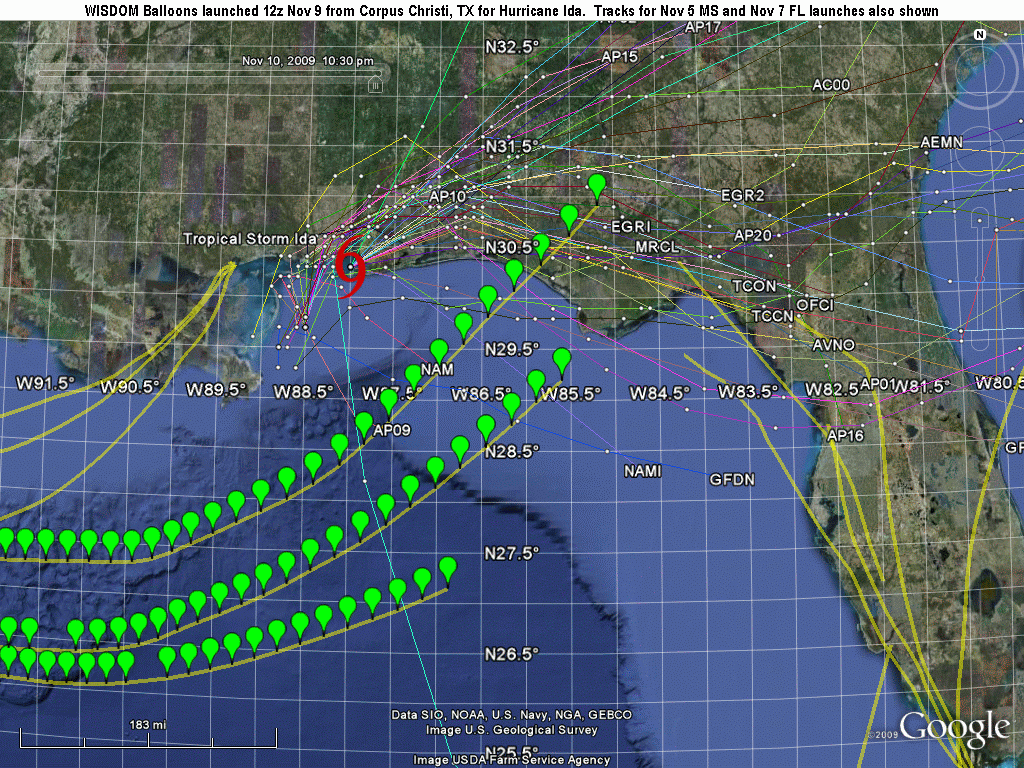 11
[Speaker Notes: Balloon Icons are 30 minutes apart]
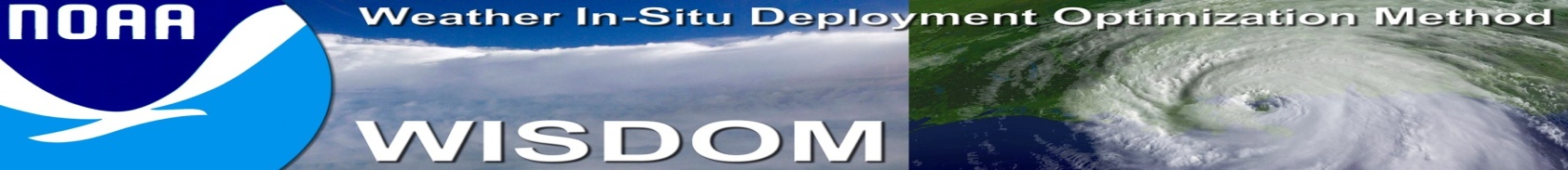 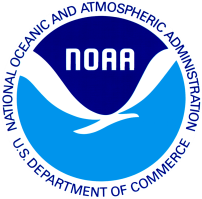 WISDOM Balloon W000139 launched 2100z from Waveland, MS 7 day predicted trajectories from GFS (green) & FIM (red) 06Nov2009 000z model runs.
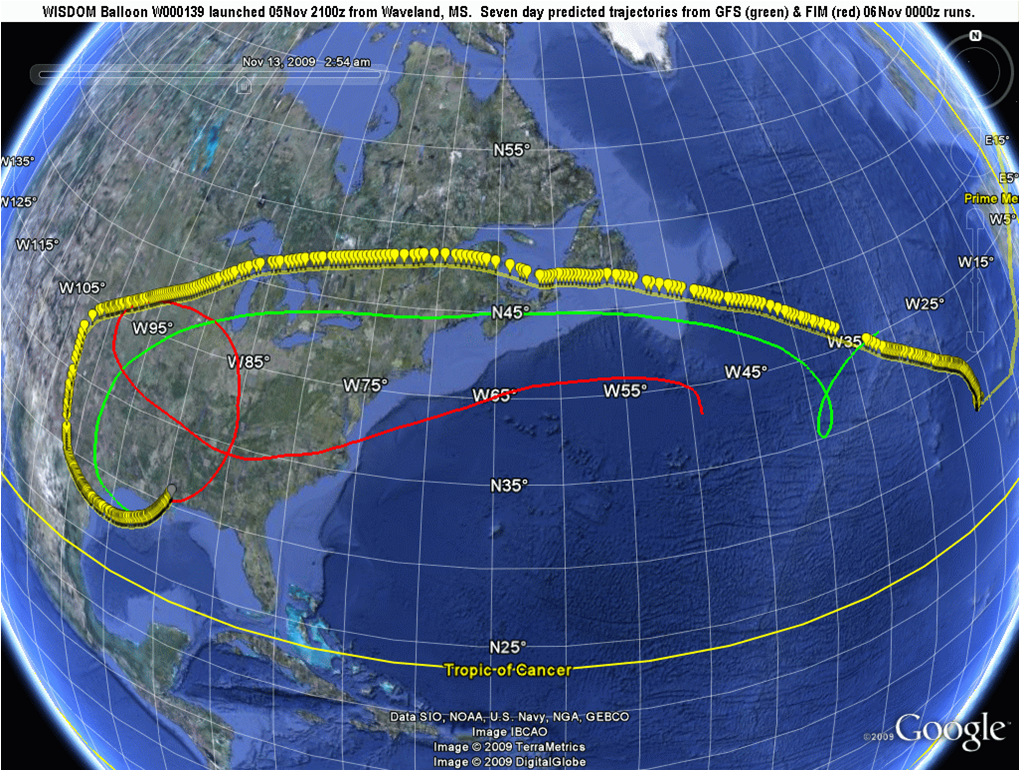 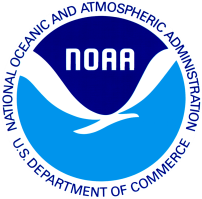 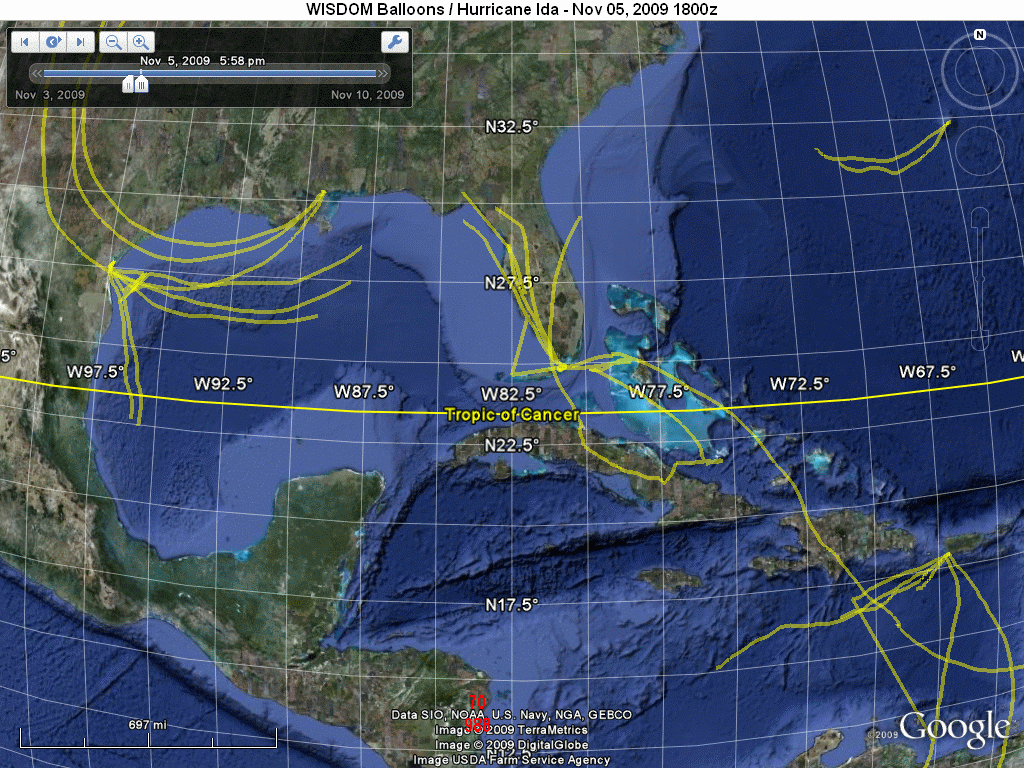 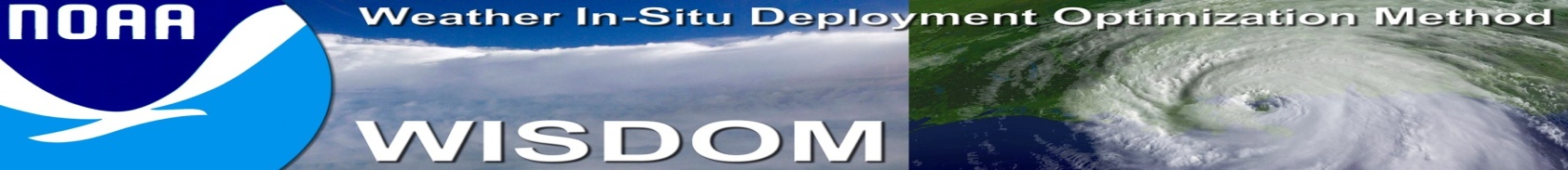 WISDOM Balloon W000139 launched 2100z from Waveland, MS. 7 day predicted trajectories from GFS (green) & FIM (red) 06Nov2009  0000z model runs.
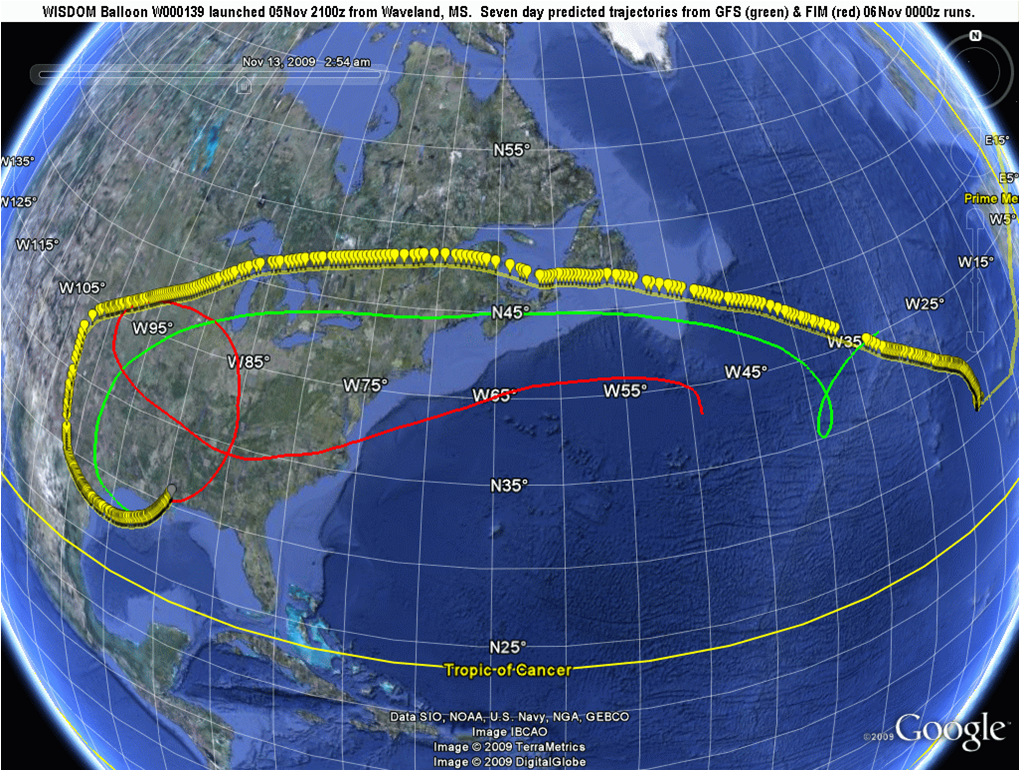 13
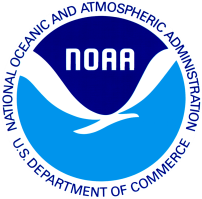 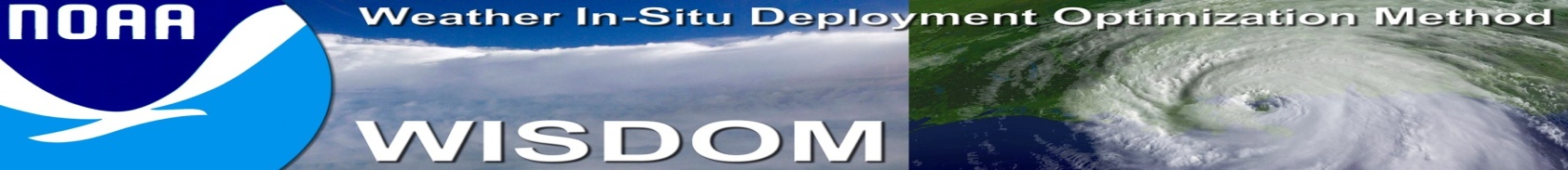 Global OSSE and STMAS real time analysis
ECMWF 13 month free forecast is used for OSSE nature run;
NCEP/EMC operational systems of GFS/GSI are used for forecast and data assimilation;
A calibration of all synthetic observations against real data impact is almost finished;
A preliminary-calibrated OSSE can be used to study WISDOM data impact on hurricane track forecasts.
14
[Speaker Notes: OSSE system in Use
Calibration- making sure system performs similar to reality, real time vs synthetic world]
Real data impact of different obs
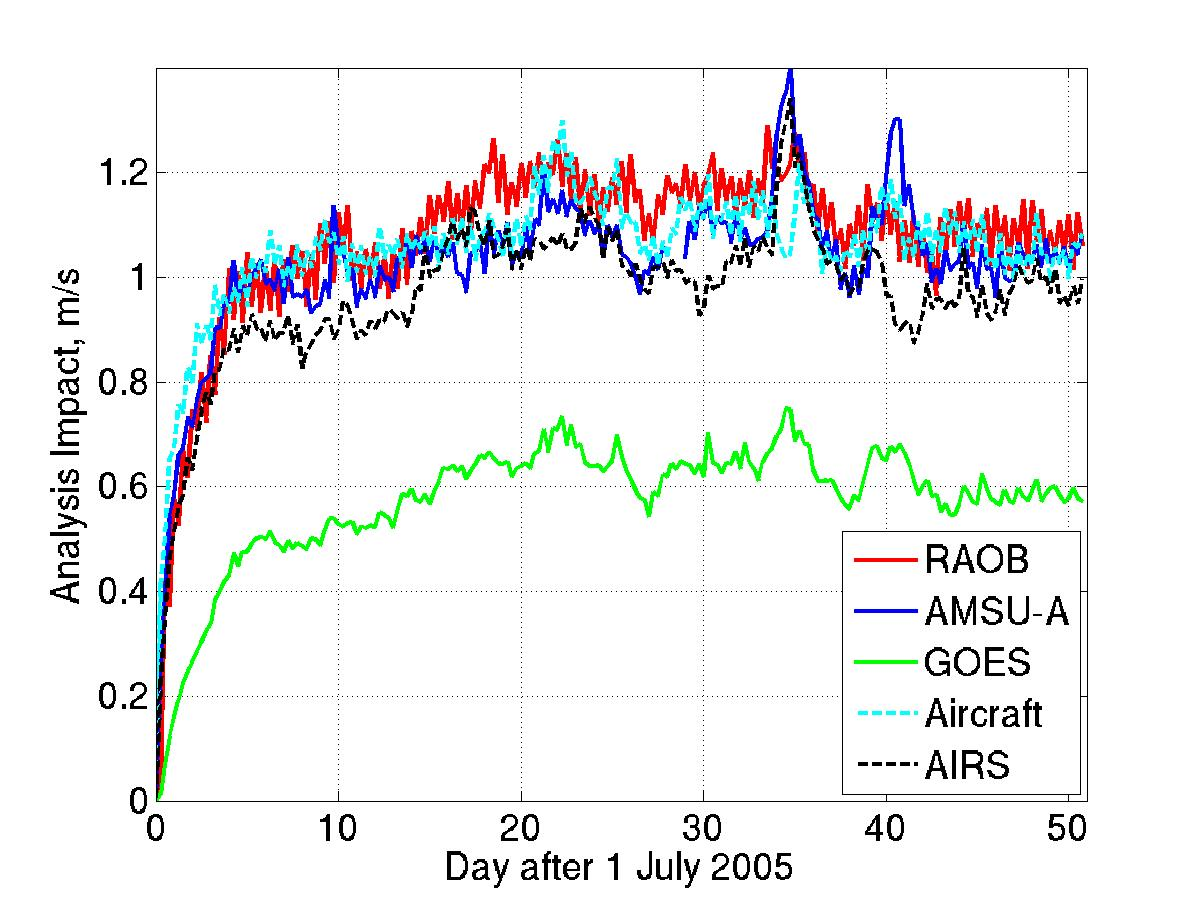 300 mb U-wind Analysis Impact, July-August 2005
15
[Speaker Notes: Results of preliminary calibration- data impact in real world- obs have diff impact in real world.  RAOB is best.  Default error added-]
Calibrating synthetic data error so that the synthetic data impact is close to its impact in real world
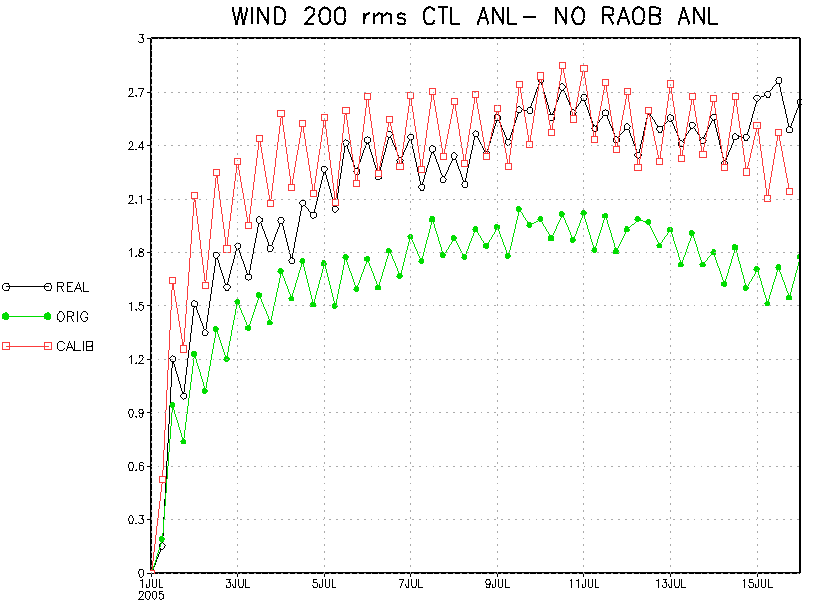 Successful calibration
RAOB data denial
16
[Speaker Notes: 200 mb Wind analysis impact, RAOB denial case

Black line: Real data cases for July.
Green line: analysis impact for data denial case with default error values for RAOB.
Red line: analysis impact for data denial case with adjusted (calibrated) error values on RAOB.

Green-less data impact than black, wwhich is real worls.  Adjust deviation in calibration, so red curve has similar pattern to black- real world curve.  Change error deviation to “match Scenarioos”]
Real time WISDOM STMAS analysis: Analysis increment of windspeed
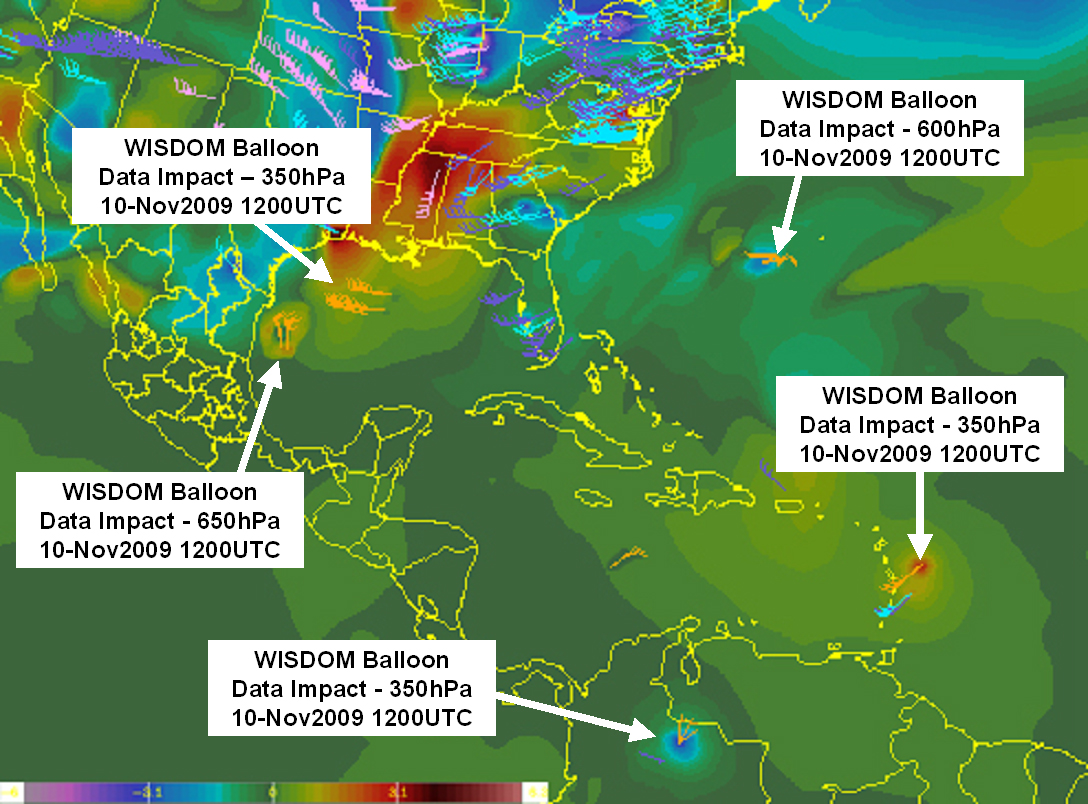 [Speaker Notes: WISDOM OSSE real time analysis system run; show of increment impact of data set.  Orange flag is WISDOM data.  Blue, Green, is RAOB or other data.  Can See around the orange have some. WISDOM data has some impact on forecast.  2-3 knot impact —wind speed; analysis combined WISDOM data and other set, this data shoes  2-3 knots impact increment.  Significant where there is no other observational data available, this was an improvement with very few balloons in the area.]
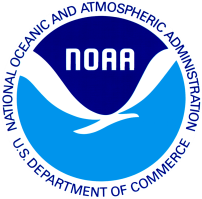 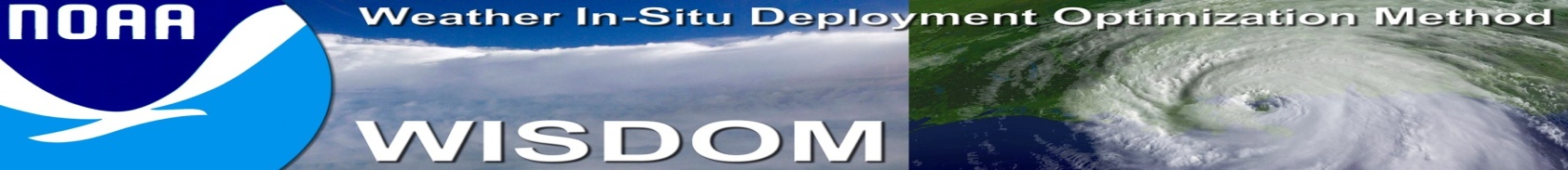 OSSE for WISDOM
For a given hurricane identified in the OSSE nature run, OSSE can run several WISDOM deployment plans to identify the one that has strongest data impact in the OSSE world.
Based on this experiment, a real time WISDOM deployment plan can be modified and its impact will be verified.
Repeating this procedure, an “optimal” WISDOM deployment could be gradually formed for real hurricanes.
18
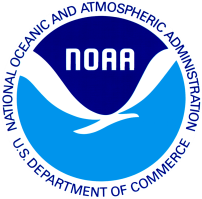 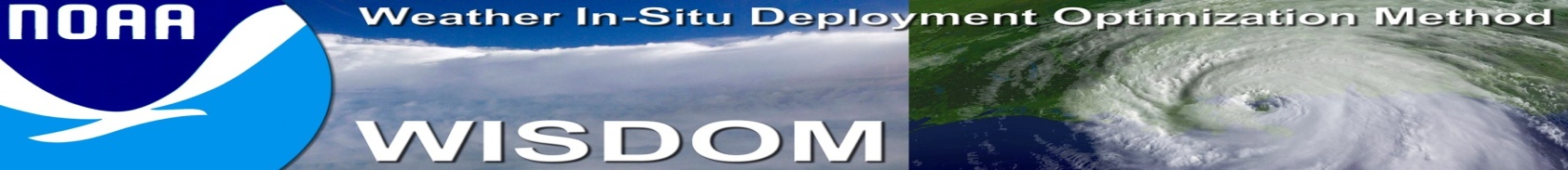 WISDOM (Weather In-Situ Deployment Optimization Method)
 http://wisdom.noaa.gov
2009 Season Conclusions
WISDOM has demonstrated capability to target remote areas for in situ observations.
The WISDOM Balloon System can provide thousands of data points at low cost (estimated at less than a dollar per data point).
Preliminary OSSE analysis shows a positive impact of WISDOM data, with few balloons in a data sparse region.
Future improvements will include improved/additional sensors, termination capability and a targeting algorithm .
Data centers will receive data in real-time from ESRL’s MADIS server. 
Additional altitudes (low and high) and balloon design will enhance scope of observations.
19
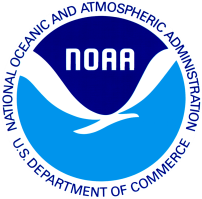 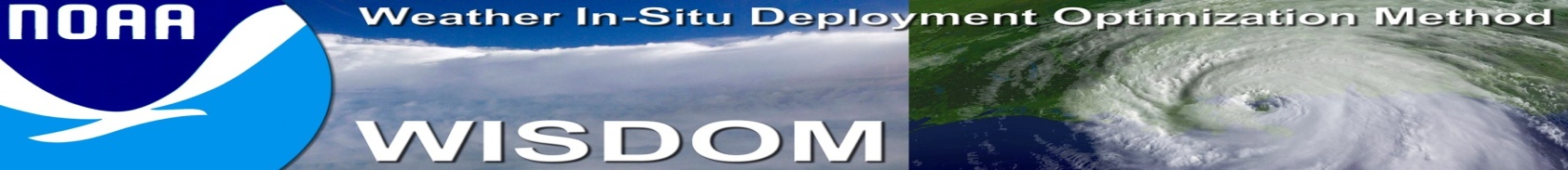 WISDOM (Weather In-Situ Deployment Optimization Method)
 http://wisdom.noaa.gov
Thank you!Questions?Justyna.Nicinska@noaa.gov240-723-6895